WELCOME!
Trinity Lutheran Church
January 28, 2024
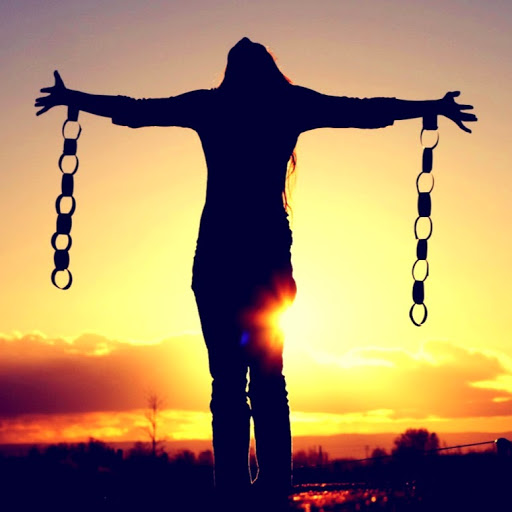 [Speaker Notes: Image: Five Loaves by Caroline Coolidge Brown. Copyright © Caroline Coolidge Brown. All rights reserved. Used by permission of the artist.]
=  Please stand if able
=  Please be seated
Prelude - By Roxanne Groff
Office of the Acolyte
Ringing of the Bell
Welcome
THANKSGIVING FOR BAPTISM
All may make the sign of the cross, the sign marked at baptism, as the presiding minister begins. 

P:  Blessed be the holy Trinity, ☩ one God, the fountain of living water, the rock who gave us birth, our light and our salvation.

C:  Amen.
[Speaker Notes: Image: Preparing yeast dough. Copyright © tomasworks/iStock/Thinkstock. Used by permission.]
THANKSGIVING FOR BAPTISM
P:	Joined to Christ in the waters of baptism, we are clothed with God's mercy and forgiveness.  Let us give thanks for the gift of baptism.Water may be poured into the font as the presiding minister gives thanks.
[Speaker Notes: Image: Preparing yeast dough. Copyright © tomasworks/iStock/Thinkstock. Used by permission.]
THANKSGIVING FOR BAPTISM
P:	We give you thanks, O God, for in the beginning your Spirit moved over the waters and by your Word you created the world, calling forth life in which you took delight.  Through the waters of the flood you delivered Noah and his family.  Through the sea you led your people Israel from slavery into freedom.
[Speaker Notes: Image: Preparing yeast dough. Copyright © tomasworks/iStock/Thinkstock. Used by permission.]
THANKSGIVING FOR BAPTISM
P:	At the river your Son was baptized by John and anointed with the Holy Spirit.  By water and your Word you claim us as daughters and sons, making us heirs of your promise and servants of all.  We praise you for the gift of water that sustains life, and above all we praise you for the gift of new life in Jesus Christ.
[Speaker Notes: Image: Preparing yeast dough. Copyright © tomasworks/iStock/Thinkstock. Used by permission.]
THANKSGIVING FOR BAPTISM
P:	Shower us with your Spirit, and renew our lives with your forgiveness, grace, and love.  To you be given honor and praise through Jesus Christ our Lord in the unity of the Holy Spirit, now and forever.
C:	Amen.
[Speaker Notes: Image: Preparing yeast dough. Copyright © tomasworks/iStock/Thinkstock. Used by permission.]
CONFESSION AND FORGIVENESS
All may make the sign of the cross, the sign marked at baptism…
L:	We confess our sins before God and one another.
Pause for silence and reflection.
L:	Guiding God,
[Speaker Notes: Image: Five Loaves by Caroline Coolidge Brown. Copyright © Caroline Coolidge Brown. All rights reserved. Used by permission of the artist.]
CONFESSION AND FORGIVENESS
C:	We have failed to follow you as we ought. We have not reached out to our neighbors with the selfless and sacrificial love you modeled for us. We have caused harm to others and your creation by our actions and by our unwillingness to act.
[Speaker Notes: Image: Five Loaves by Caroline Coolidge Brown. Copyright © Caroline Coolidge Brown. All rights reserved. Used by permission of the artist.]
CONFESSION AND FORGIVENESS
C:	Forgive us our sins and lead us back onto the path you have trod for the sake of others.
[Speaker Notes: Image: Five Loaves by Caroline Coolidge Brown. Copyright © Caroline Coolidge Brown. All rights reserved. Used by permission of the artist.]
CONFESSION AND FORGIVENESS
L:	In Christ, God meets us where we are and as we are and for his sake, God makes us whole and holy. ☩  Go forth to follow Jesus in the knowledge that your sins are forgiven. 
C:	Amen.
[Speaker Notes: Image: Five Loaves by Caroline Coolidge Brown. Copyright © Caroline Coolidge Brown. All rights reserved. Used by permission of the artist.]
Gathering Song/Hymn of Praise
“Take My Life, That I May Be”
LBW 406
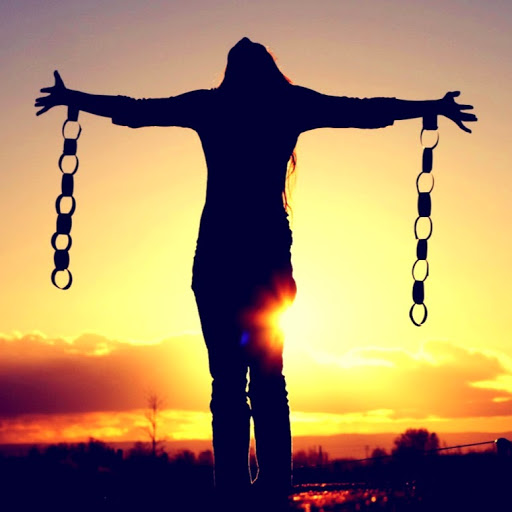 “Take My Life, That I May Be”           LBW 406
1	Take my life, that I may be
	consecrated, Lord, to thee;
	take my moments and my days;
	let them flow in ceaseless praise.
 
2	Take my hands and let them move
	at the impulse of thy love;
	take my feet and let them be
	swift and beautiful for thee.
[Speaker Notes: Image: Five Loaves by Caroline Coolidge Brown. Copyright © Caroline Coolidge Brown. All rights reserved. Used by permission of the artist.]
“Take My Life, That I May Be”           LBW 406
3	Take my voice and let me sing
	always, only, for my King;
	take my lips and let them be
	filled with messages from thee. 
 
4	Take my silver and my gold,
	not a mite would I withhold;
	take my intellect and use
	ev'ry pow'r as thou shall choose.
[Speaker Notes: Image: Five Loaves by Caroline Coolidge Brown. Copyright © Caroline Coolidge Brown. All rights reserved. Used by permission of the artist.]
“Take My Life, That I May Be”           LBW 406
5	Take my will and make it thine,
	it shall be no longer mine.
	Take my heart, it is thine own,
	it shall be thy royal throne. 
 
6	Take my love; my Lord, I pour 
	at thy feet its treasure store;
	take myself, and I will be
	ever, only, all for thee.
[Speaker Notes: Image: Five Loaves by Caroline Coolidge Brown. Copyright © Caroline Coolidge Brown. All rights reserved. Used by permission of the artist.]
APOSTOLIC GREETING
P:	The grace of our Lord Jesus Christ, the love of God, and the communion of the Holy Spirit be with you all.
 
C:	And also with you.
[Speaker Notes: Image: Five Loaves by Caroline Coolidge Brown. Copyright © Caroline Coolidge Brown. All rights reserved. Used by permission of the artist.]
KYRIE
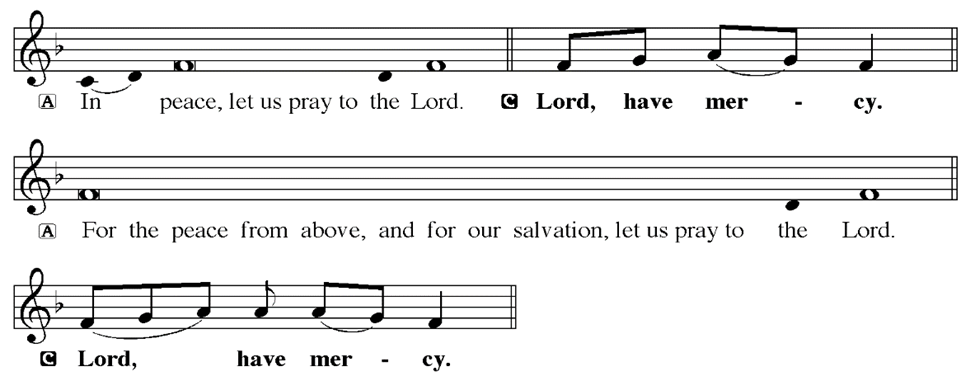 [Speaker Notes: Image: Five Loaves by Caroline Coolidge Brown. Copyright © Caroline Coolidge Brown. All rights reserved. Used by permission of the artist.]
KYRIE
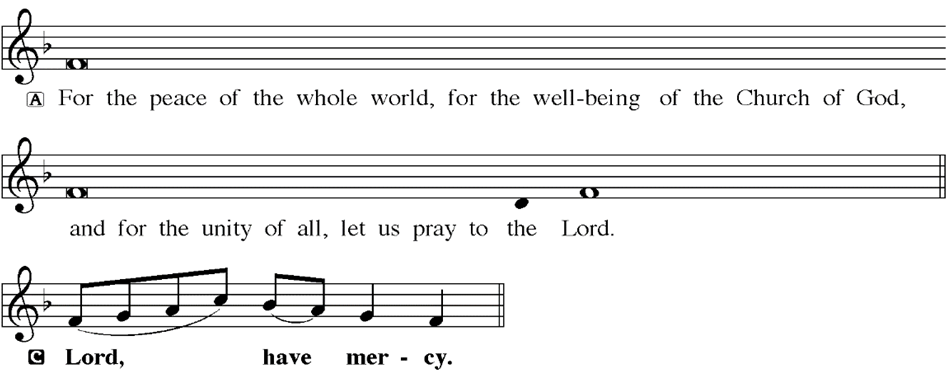 [Speaker Notes: Image: Five Loaves by Caroline Coolidge Brown. Copyright © Caroline Coolidge Brown. All rights reserved. Used by permission of the artist.]
KYRIE
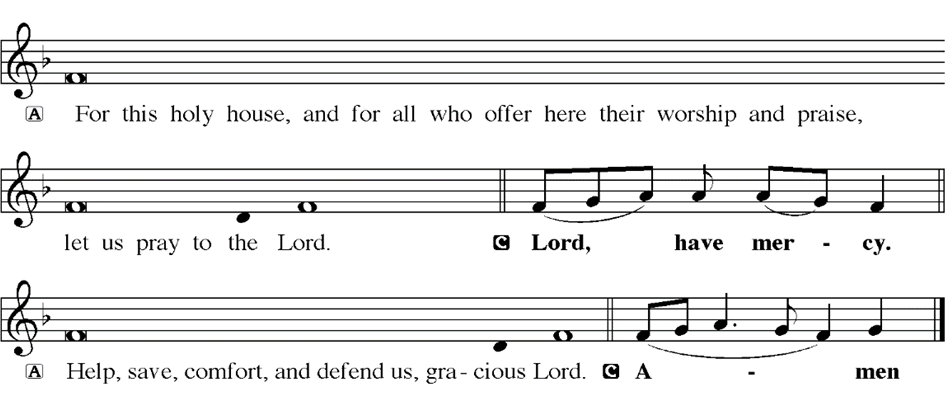 [Speaker Notes: Image: Five Loaves by Caroline Coolidge Brown. Copyright © Caroline Coolidge Brown. All rights reserved. Used by permission of the artist.]
HYMN OF PRAISE
Glory be to God in heaven; 
peace, goodwill to all the earth.
Mighty God of all creation, 
Father of surpassing worth:
we exalt you, we adore you, 
we lift high our thanks and praise.
Saints and angels bow before you; here on earth our songs we raise.
[Speaker Notes: Image: Five Loaves by Caroline Coolidge Brown. Copyright © Caroline Coolidge Brown. All rights reserved. Used by permission of the artist.]
HYMN OF PRAISE
Glory be to Christ forever, 
Lamb of God and Lord of love.
Son of God and gracious Savior, you have come from heav’n above;
on the cross you died to save us; now you reign at God’s right hand.
Hear our prayer; restore, forgive us; in your promise firm we stand.
[Speaker Notes: Image: Five Loaves by Caroline Coolidge Brown. Copyright © Caroline Coolidge Brown. All rights reserved. Used by permission of the artist.]
HYMN OF PRAISE
Holy One we now acclaim you; 
Lord alone, to you we call;
Holy One in faith we name you, 
God most high, yet near to all:
Jesus Christ, with God the Spirit, 
in the Father’s splendor bright.
For the peace that we inherit, 
glory be to God on high!
[Speaker Notes: Image: Five Loaves by Caroline Coolidge Brown. Copyright © Caroline Coolidge Brown. All rights reserved. Used by permission of the artist.]
PRAYER OF THE DAY
P:	Let us pray…  Faithful God, your steadfast love endures forever, through all generations. Inspire us through your word to share this love with our neighbors near and far.  In Jesus’ name we pray.

C:	Amen
[Speaker Notes: Image: Five Loaves by Caroline Coolidge Brown. Copyright © Caroline Coolidge Brown. All rights reserved. Used by permission of the artist.]
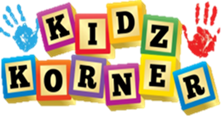 Extreme Makeover
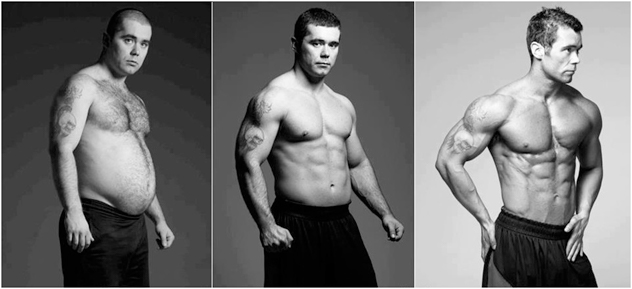 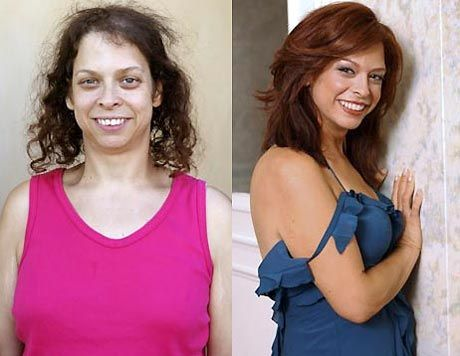 Before and After
[Speaker Notes: Image: Five Loaves by Caroline Coolidge Brown. Copyright © Caroline Coolidge Brown. All rights reserved. Used by permission of the artist.]
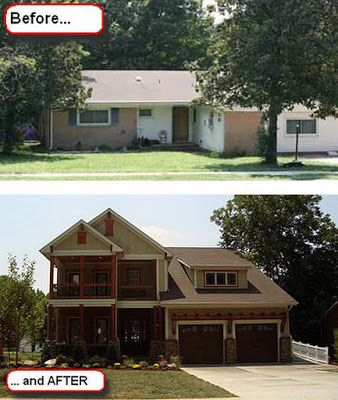 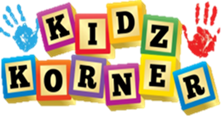 Extreme 
Makeover
Home Edition
[Speaker Notes: Image: Five Loaves by Caroline Coolidge Brown. Copyright © Caroline Coolidge Brown. All rights reserved. Used by permission of the artist.]
Scripture Reading
L:	Our scripture reading for this day is from the Gospel of Mark, the 5th Chapter.

C:  Glory to you O’ Lord!
[Speaker Notes: Image: Five Loaves by Caroline Coolidge Brown. Copyright © Caroline Coolidge Brown. All rights reserved. Used by permission of the artist.]
Mark 5:1-20
They came to the other side of the sea, to the country of the Gerasenes. 2 And when he had stepped out of the boat, immediately a man out of the tombs with an unclean spirit met him. 3 He lived among the tombs; and no one could restrain him any more, even with a chain; 4 for he had often been restrained with shackles and chains, but the chains he wrenched apart, and
[Speaker Notes: Image: Five Loaves by Caroline Coolidge Brown. Copyright © Caroline Coolidge Brown. All rights reserved. Used by permission of the artist.]
Mark 5:1-20
the shackles he broke in pieces; and no one had the strength to subdue him. 5 Night and day among the tombs and on the mountains he was always howling and bruising himself with stones. 6 When he saw Jesus from a distance, he ran and bowed down before him; 7 and he shouted at the top of his voice, “What have you to do with me, Jesus, Son of the Most High God?
[Speaker Notes: Image: Five Loaves by Caroline Coolidge Brown. Copyright © Caroline Coolidge Brown. All rights reserved. Used by permission of the artist.]
Mark 5:1-20
I adjure you by God, do not torment me.” 8 For he had said to him, “Come out of the man, you unclean spirit!” 9 Then Jesus asked him, “What is your name?” He replied, “My name is Legion; for we are many.” 10 He begged him earnestly not to send them out of the country. 11 Now there on the hillside a great herd of swine was feeding; 12 and the unclean spirits
[Speaker Notes: Image: Five Loaves by Caroline Coolidge Brown. Copyright © Caroline Coolidge Brown. All rights reserved. Used by permission of the artist.]
Mark 5:1-20
begged him, “Send us into the swine; let us enter them.” 13 So he gave them permission. And the unclean spirits came out and entered the swine; and the herd, numbering about two thousand, rushed down the steep bank into the sea, and were drowned in the sea.
14 The swineherds ran off and told it in the city and in the country. Then
[Speaker Notes: Image: Five Loaves by Caroline Coolidge Brown. Copyright © Caroline Coolidge Brown. All rights reserved. Used by permission of the artist.]
Mark 5:1-20
people came to see what it was that had happened. 15 They came to Jesus and saw the demoniac sitting there, clothed and in his right mind, the very man who had had the legion; and they were afraid. 16 Those who had seen what had happened to the demoniac and to the swine reported it. 17 Then they began to beg Jesus to leave their neighborhood. 18 As he was getting
[Speaker Notes: Image: Five Loaves by Caroline Coolidge Brown. Copyright © Caroline Coolidge Brown. All rights reserved. Used by permission of the artist.]
Mark 5:1-20
into the boat, the man who had been possessed by demons begged him that he might be with him. 19 But Jesus refused, and said to him, “Go home to your friends, and tell them how much the Lord has done for you, and what mercy he has shown you.” 20 And he went away and began to proclaim in the Decapolis how much Jesus had done for him; and everyone was amazed.
[Speaker Notes: Image: Five Loaves by Caroline Coolidge Brown. Copyright © Caroline Coolidge Brown. All rights reserved. Used by permission of the artist.]
Mark 5:1-20
R:	This is the Word of the Lord.
 
C:	Praise to You, O Christ
[Speaker Notes: Image: Five Loaves by Caroline Coolidge Brown. Copyright © Caroline Coolidge Brown. All rights reserved. Used by permission of the artist.]
Sermon
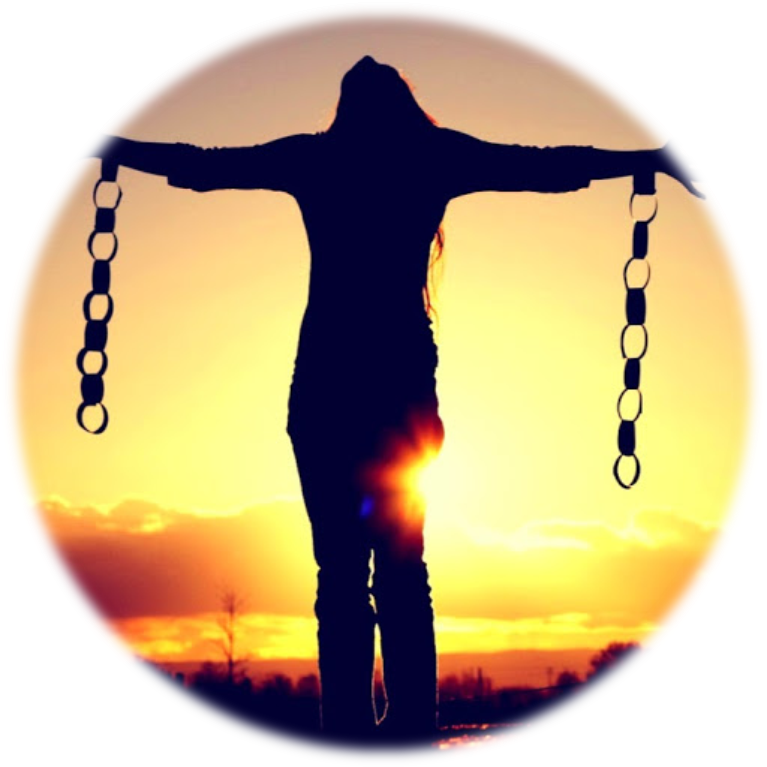 Sermon
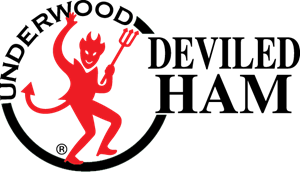 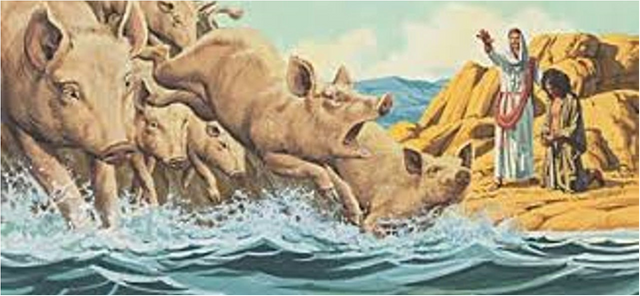 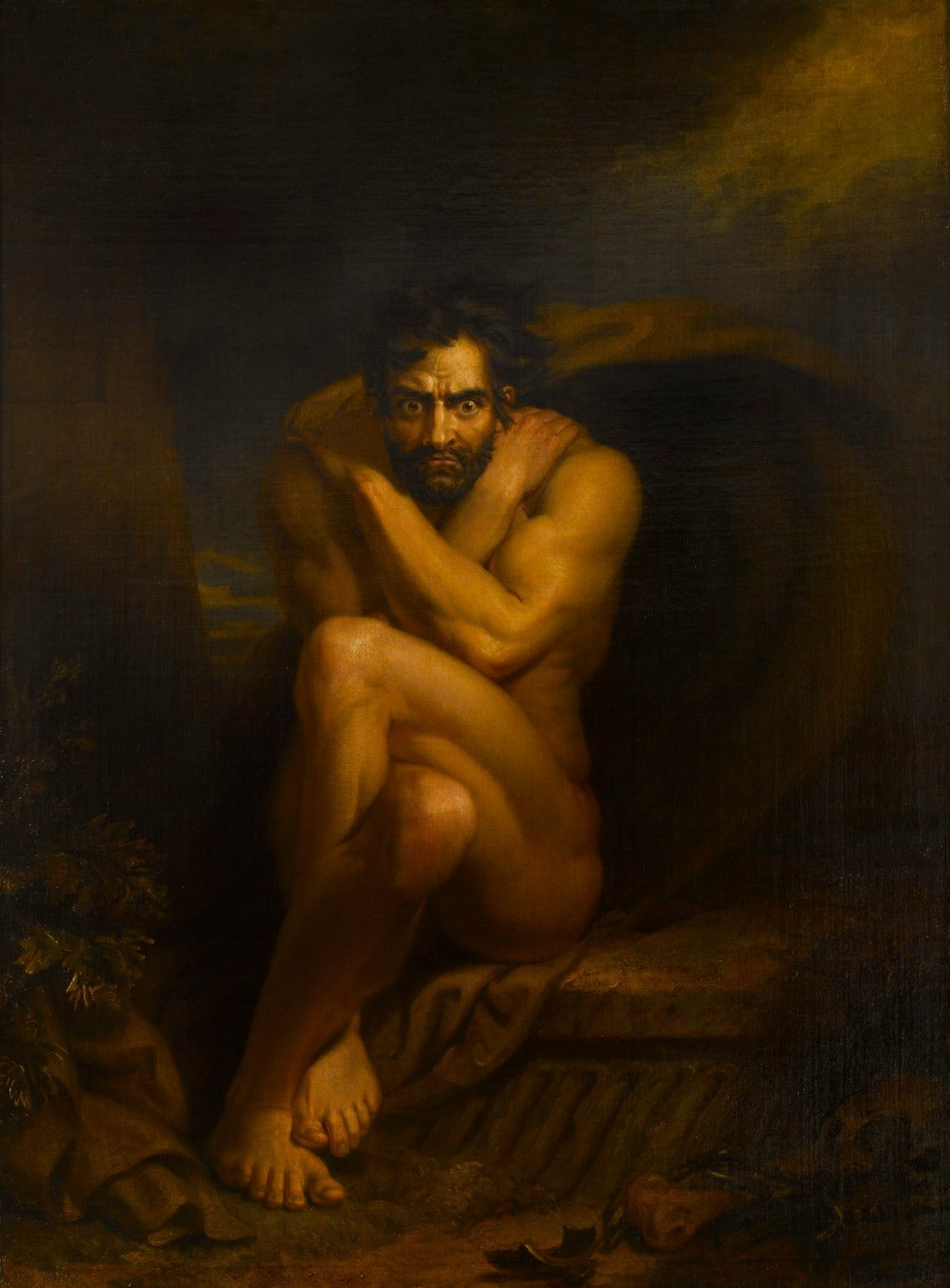 Sermon
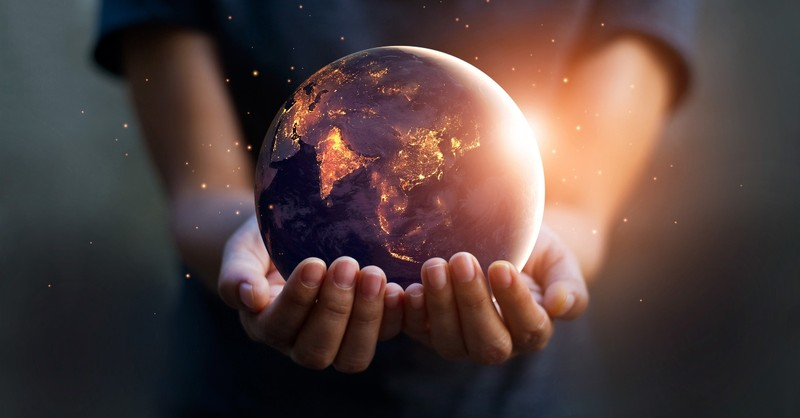 Come, Lord Jesus. 
Heal me, heal us, heal our world…  Amen.
HYMN OF THE DAY
“Rock of Ages, Cleft for Me”

LBW 327
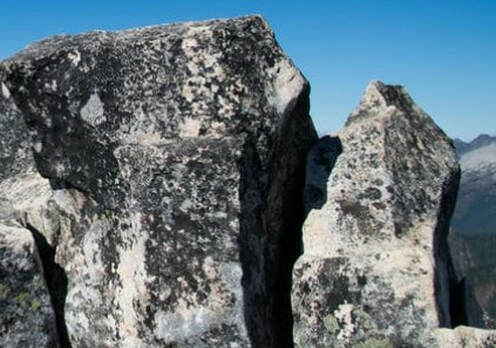 “Rock of Ages”   			  LBW 327
1	Rock of Ages, cleft for me,
	let me hide myself in thee;
	let the water and the blood,
	from thy riven side which flowed,
	be of sin the double cure;
	cleanse me from its guilt and pow'r.
“Rock of Ages”   			  LBW 327
2	Not the labors of my hands
	can fulfill thy law's demands;
	could my zeal no respite know,
	could my tears forever flow,
	all for sin could not atone;
	thou must save, and thou alone.
“Rock of Ages”   			  LBW 327
3	Nothing in my hand I bring;
	simply to thy cross I cling.
	Naked, come to thee for dress;
	helpless, look to thee for grace;
	foul, I to the fountain fly;
	wash me, Savior, or I die.
“Rock of Ages”   			  LBW 327
4	While I draw this fleeting breath,
	when mine eyelids close in death,
	when I soar to worlds unknown,
	see thee on thy judgment throne,
	Rock of Ages, cleft for me,
	let me hide myself in thee.
APOSTLE’S CREED
C:	I believe in God, the Father almighty, creator of heaven and earth.
APOSTLE’S CREED
C:	I believe in Jesus Christ, his only Son, our Lord.  He was conceived by the power of the Holy Spirit and born of the virgin Mary.  He suffered under Pontius Pilate, was crucified, died, and was buried.
APOSTLE’S CREED
C:	He descended into hell.  On the third day he rose again.  He ascended into heaven, and is seated at the right hand of the Father.  He will come again to judge the living and the dead.
APOSTLE’S CREED
C:	I believe in the Holy Spirit, the holy catholic Church, the communion of saints, the forgiveness of sins, the resurrection of the body, and the life everlasting.  Amen.
NICENE CREED
C:	We believe in one God, the Father, the Almighty, maker of heaven and earth, of all that is, seen and unseen.
NICENE CREED
C:	We believe in one Lord, Jesus Christ, the only Son of God, eternally begotten of the Father, God from God, Light from Light, true God from true God, begotten, not made, of one Being with the Father.
NICENE CREED
C:	Through him all things were made. For us and for our salvation he came down from heaven; by the power of the Holy Spirit he became incarnate from the virgin Mary, and was made man. For our sake he was crucified under Pontius Pilate;
NICENE CREED
C:	he suffered death and was buried. On the third day he rose again in accordance with the Scriptures; he ascended into heaven and is seated at the right hand of the Father. He will come again in glory to judge the living and the dead, and his kingdom will have no end.
NICENE CREED
C:	We believe in the Holy Spirit, the Lord, the giver of life, who proceeds from the Father and the Son. With the Father and the Son he is worshiped and glorified. He has spoken through the prophets. We believe in one holy catholic and apostolic Church.
NICENE CREED
C:	We acknowledge one Baptism for the forgiveness of sins. We look for the resurrection of the dead, and the life of the world to come. Amen.
QUILT TYING AND PRESENTATION
This Quilt was lovingly crafted for recovery and healing especially for XXX.

Let us pray…
PRAYERS OF INTERCESSION
Each petition will end with the words, 
A:	God our teacher and healer,

 The congregation will respond with:  

C:	In mercy, hear our prayer.
PRAYERS OF INTERCESSION
The prayer concludes…

P:	Confident that in Christ Jesus you answer prayer, we lift to you all for whom pray, aloud and in our hearts, through Jesus Christ, our savior.

C:	Amen.
OFFERING
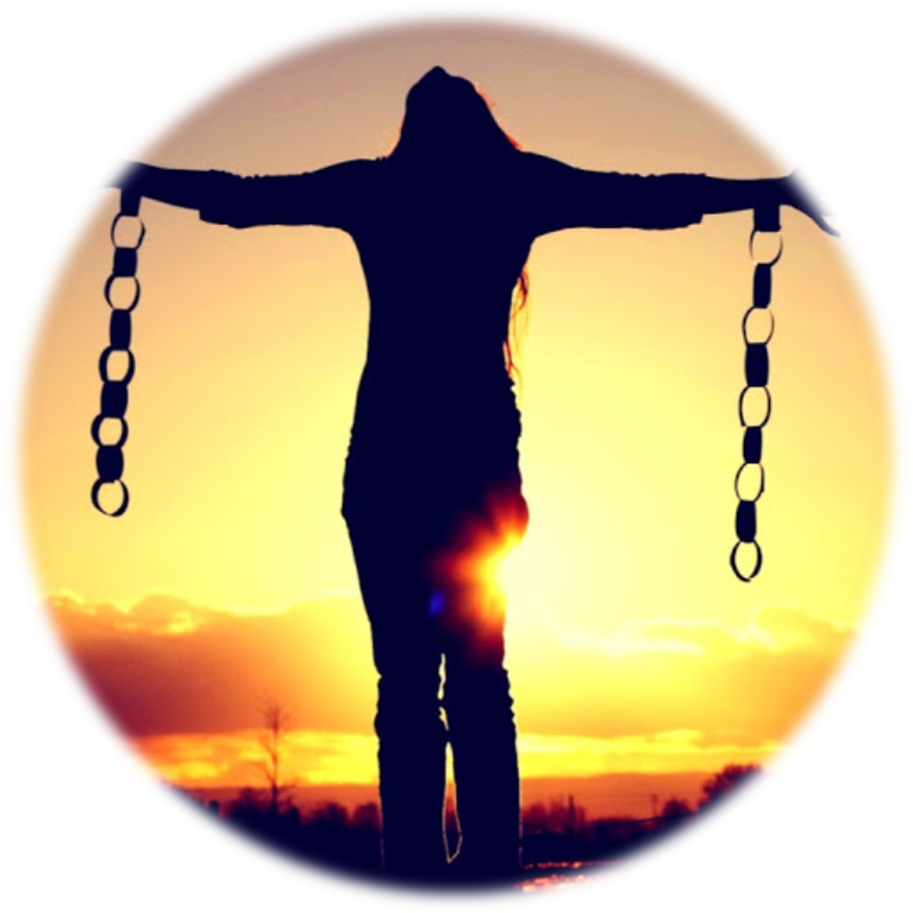 [Speaker Notes: Image: Five Loaves by Caroline Coolidge Brown. Copyright © Caroline Coolidge Brown. All rights reserved. Used by permission of the artist.]
OFFERING PRAYER
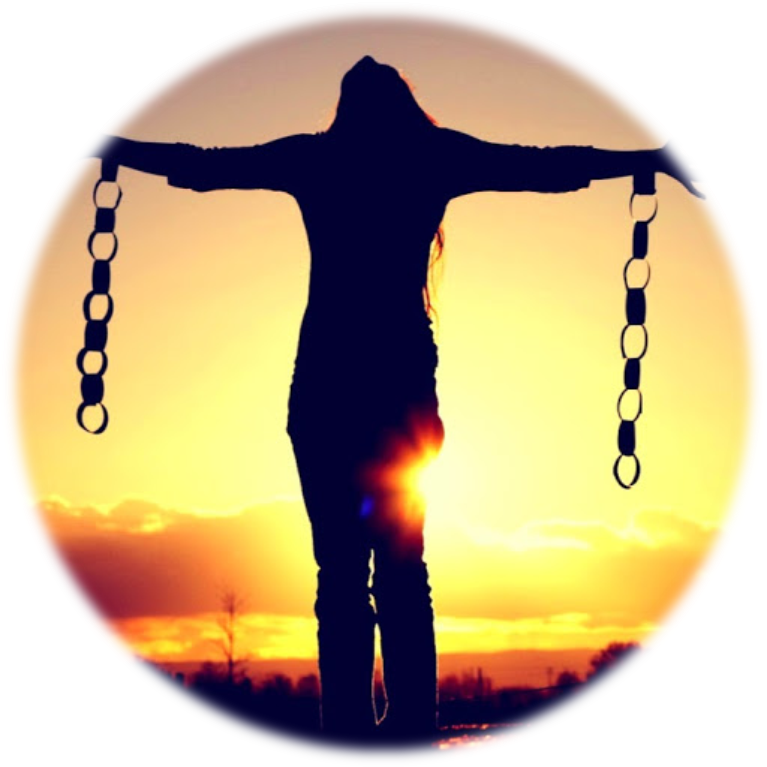 [Speaker Notes: Image: Five Loaves by Caroline Coolidge Brown. Copyright © Caroline Coolidge Brown. All rights reserved. Used by permission of the artist.]
THE GREAT THANKSGIVING
All the Baptized are welcome to celebrate this Holy Meal.
DIALOGUE
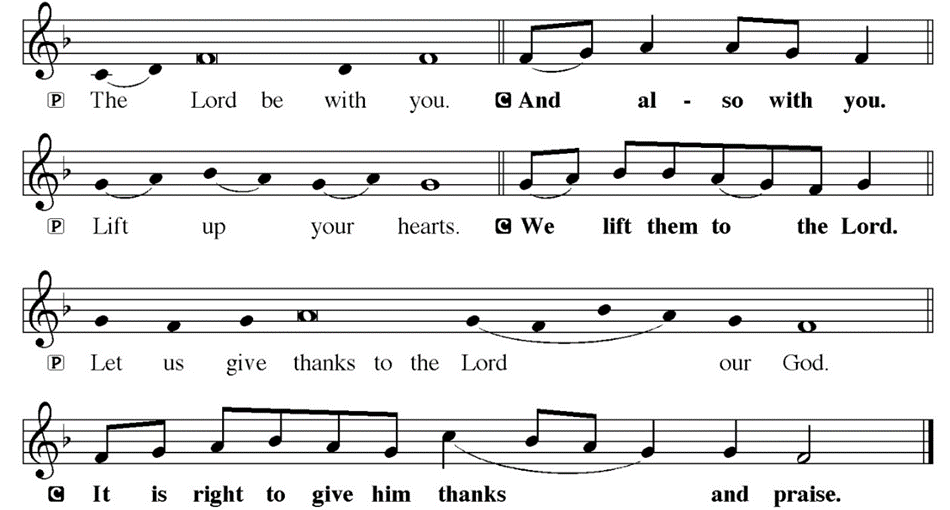 THE PREFACE
P:	It is indeed right and salutary…

… we praise your name and join their unending hymn.
THE SANCTUS
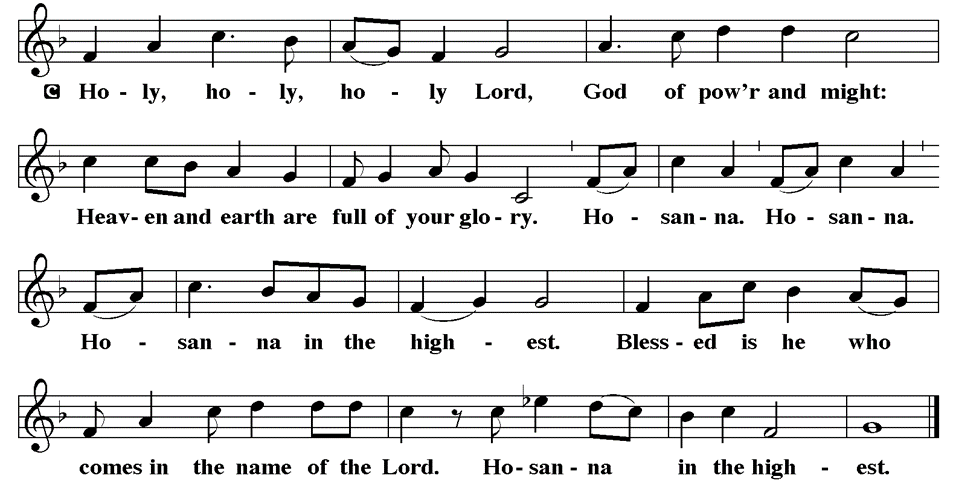 EUCHARISTIC PRAYER
P:	Holy God…

 					…both now and forever.
 
C:	Amen.
THE LORD’S PRAYER
C:	Our Father, who art in heaven, hallowed be thy name, thy kingdom come, thy will be done, on earth as it is in heaven.  Give us this day our daily bread; and forgive us our trespasses, as we forgive those who trespass against us; and lead us not into temptation, but deliver us from evil.
THE LORD’S PRAYER
C:	For thine is the kingdom, and the power, and the glory, forever and ever.  Amen.
INVITATION TO COMMUNION
P:	Jesus who will never leave us now invites us to the table to share in the feast of life. Come and dine, for all is prepared for you.
COMMUNION DISTRIBUTION
All will commune “By Station”. 
The bread may be broken for distribution.  As the ministers give the bread and wine, they say these words :
The body of Christ, given for you.
The blood of Christ, shed for you.
The communicant may say: Amen.
POST COMMUNION BLESSING
P:	May this body and blood of our Lord and Savior, Jesus Christ, strengthen, keep, and unity us, ☩ now and forever,

C:	Amen.
POST COMMUNION CANTACLE
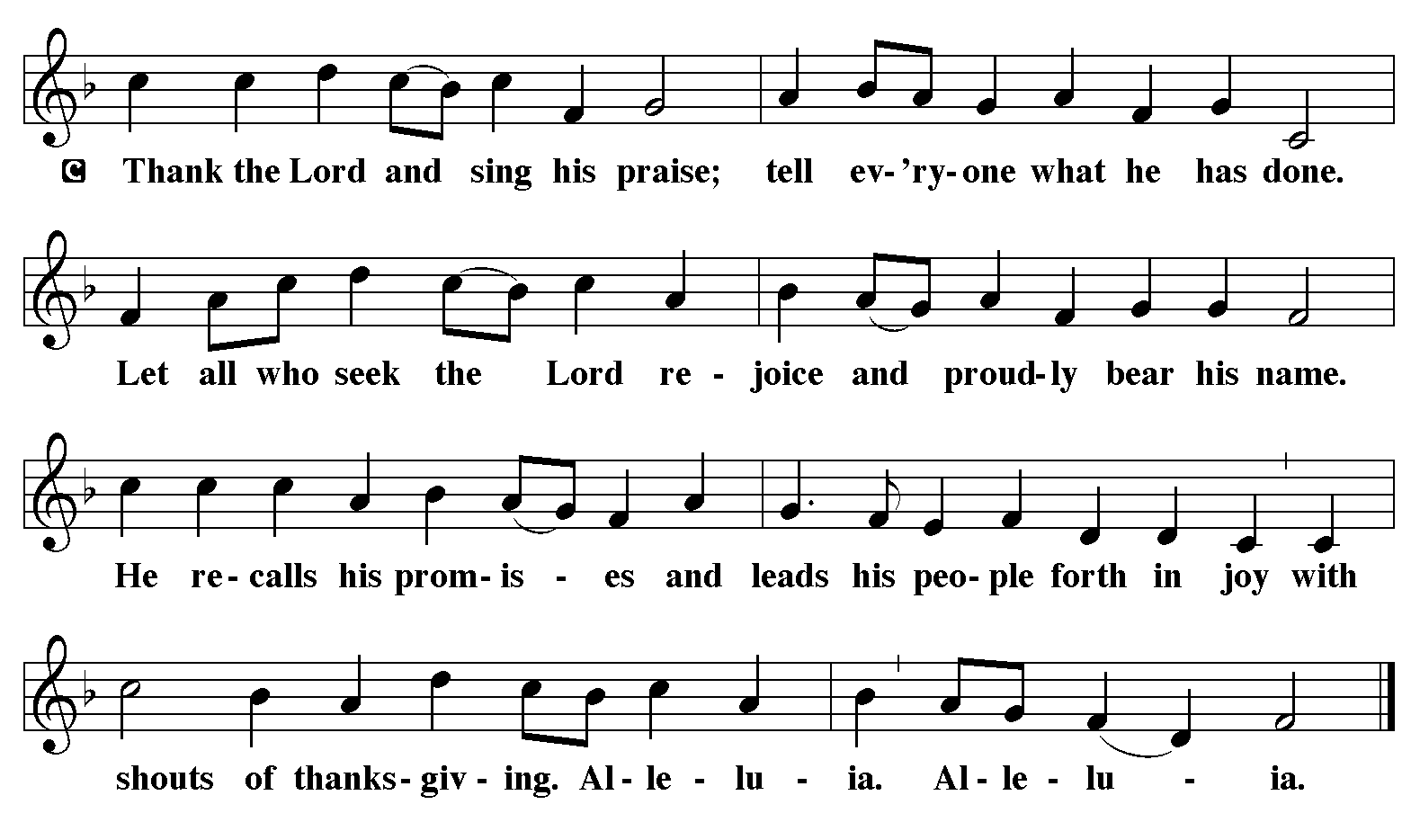 POST COMMUNION CANTACLE
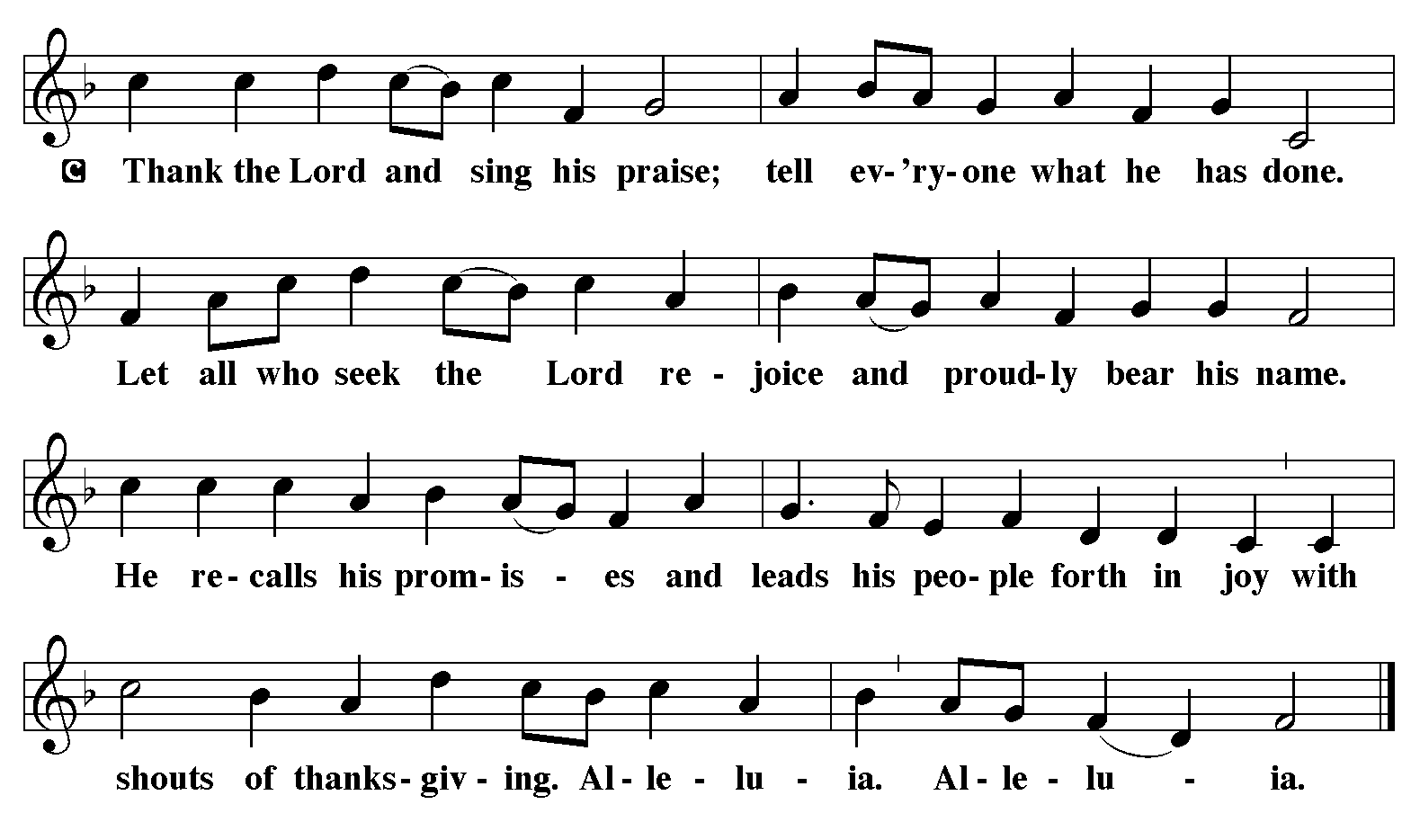 POST COMMUNION PRAYER
P:	Let us pray…  Blessed be your name, O God, for we have feasted on your Word, Christ Jesus, the joy and delight of our hearts.  Strengthened by this food, send us to gather the world to your banquet, where none are left out and all are satisfied.  In Jesus’ name we pray.
C:	Amen
ANNOUNCEMENTS
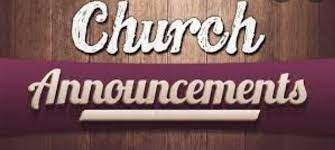 [Speaker Notes: Image: Five Loaves by Caroline Coolidge Brown. Copyright © Caroline Coolidge Brown. All rights reserved. Used by permission of the artist.]
SENDING BLESSING
P:	God who names you, Christ who claims you, and the Holy Spirit who dwells in you, ☩  bless you and remain with you always.

C:	Amen.
Sending Song
“Oh,  For A Thousand Tongues to Sing”
LBW 559
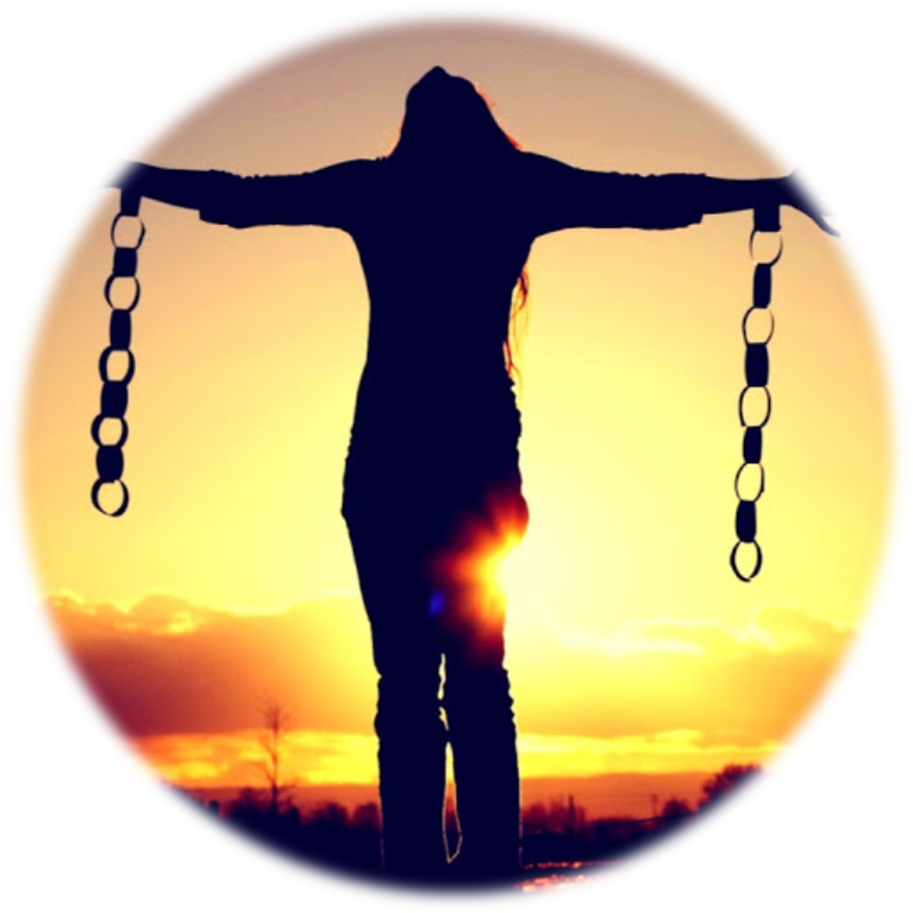 [Speaker Notes: Image: Five Loaves by Caroline Coolidge Brown. Copyright © Caroline Coolidge Brown. All rights reserved. Used by permission of the artist.]
“Oh,  For A Thousand Tongues to Sing”    LBW 559
1	Oh, for a thousand tongues to sing
	my great Redeemer’s praise,
	the glories of my God and King,
	the triumphs of his grace!
 
2	My gracious Master and my God,
	assist me to proclaim,
	to spread through all the earth abroad
	the honors of your name.
[Speaker Notes: Image: Preparing yeast dough. Copyright © tomasworks/iStock/Thinkstock. Used by permission.]
“Oh,  For A Thousand Tongues to Sing”    LBW 559
3	The name of Jesus charms our fears
	and bids our sorrows cease,
	sings music in the sinner’s ears,
	brings life and health and peace.
 
4	He breaks the pow’r of canceled sin;
	he sets the pris’ner free.
	His blood can make the foulest clean;
	his blood avails for me.
[Speaker Notes: Image: Preparing yeast dough. Copyright © tomasworks/iStock/Thinkstock. Used by permission.]
“Oh,  For A Thousand Tongues to Sing”    LBW 559
5	To God all glory, praise, and love
	be now and ever giv’n
	by saints below and saints above,
	the church in earth and heav’n.
[Speaker Notes: Image: Preparing yeast dough. Copyright © tomasworks/iStock/Thinkstock. Used by permission.]
DISMISSAL
P:	…  Depart in Christ’s Love.

C:	Seeking, welcoming, and serving all.  Amen!
POSTLUDE
By 
Roxanne Groff
From sundaysandseasons.com.  Copyright © 2024 Augsburg Fortress. All rights reserved. Reprinted by permission under Augsburg Fortress Liturgies Annual License #SAS023830.  New Revised Standard Version Bible, Copyright © 1989, Division of Christian Education of the National Council of the Churches of Christ in the United States of America. Used by permission. All rights reserved.  Revised Common Lectionary, Copyright © 1992 Consultation on Common Texts, admin Augsburg Fortress. Used by permission.